HỎI ĐÁP NHANH
Tên gọi một phong trào thơ diễn ra từ 1930- 1945
Nhà thơ mới nhất trong những nhà thơ mới
KHỞI ĐỘNG
Nhà thơ bạc mệnh với tiếng thơ lạ, bí ẩn, siêu thực với 
niềm khao khát hạnh phúc đến khắc khoải
www.Thuyettrinhvideo.com
HÀN MẶC TỬ
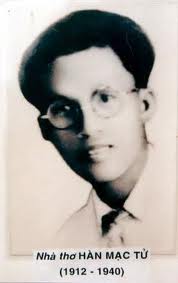 www.Thuyettrinhvideo.com
Nhóm 1: Nêu những thông tin cơ bản về tác giả   Hàn Mặc Tử
Nhóm 2: Trình bày những thông tin khái quát về tác phẩm Đây thôn Vĩ Dạ
I. TÌM HIỂU CHUNG1. Tác giả
HOẠT ĐỘNG NHÓM
LOGO
www.Thuyettrinhvideo.com
1. Tác giảa. Cuộc đời
Tên khai sinh: Nguyễn Trọng Trí
 Quê: Đồng Hới (Quảng Bình)
 Hoàn cảnh: Gia đình viên chức nghèo theo đạo Thiên Chúa
 Cuộc sống:
* Học ở Huế, làm công chức ở Bình Định, vào Sài Gòn làm báo.
* 1936 →1940: mắc bệnh phong, trị bệnh và mất tại Quy Nhơn.
www.Thuyettrinhvideo.com
b. Sự nghiệp
Là nhà thơ có sức sáng tạo mạnh mẽ
Tác phẩm tiêu biểu: SGK
Đặc điểm thơ:
+ Hồn thơ vừa trong trẻo, tinh khiết, vừa đau đớn hướng về cuộc đời trần thế.
Diện mạo thơ đầy phức tạp, bí ẩn
www.Thuyettrinhvideo.com
2. Tác phẩm
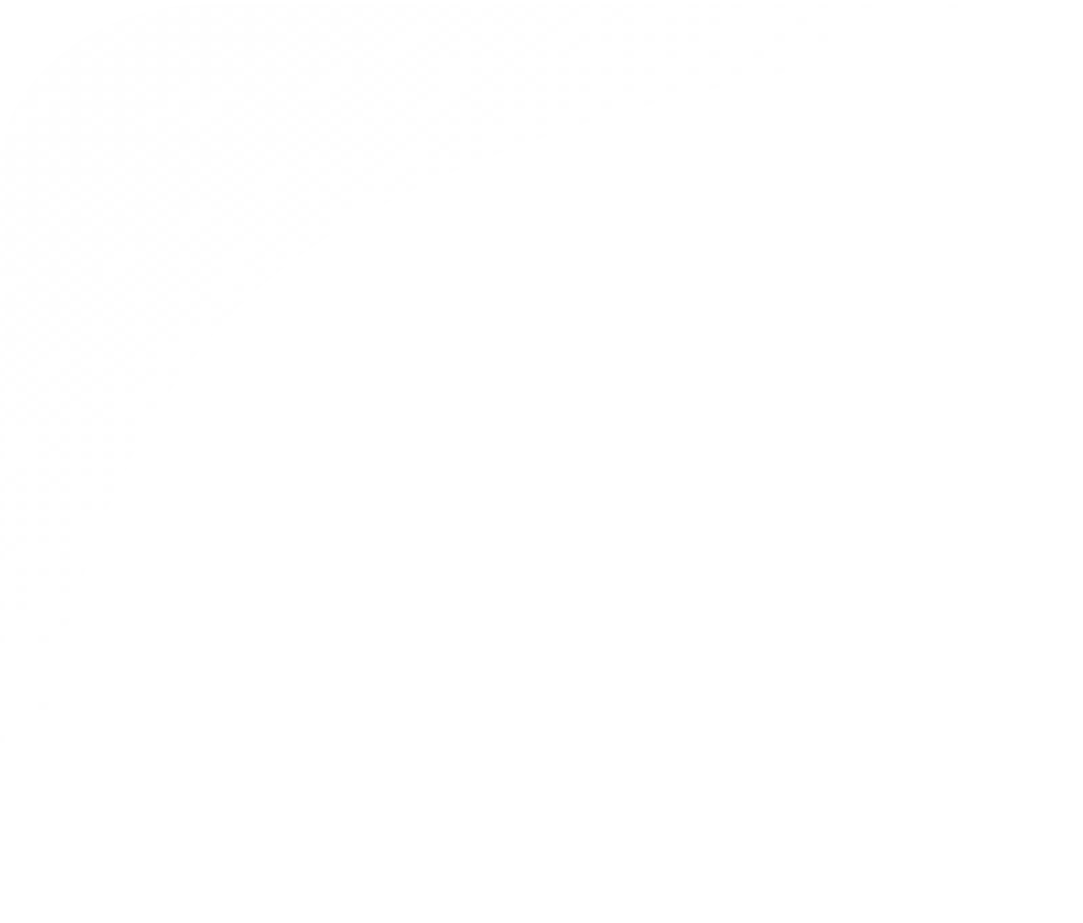 Xuất xứ
In trong tập thơ Điên ( 1938)- sau đổi thành
đau thương
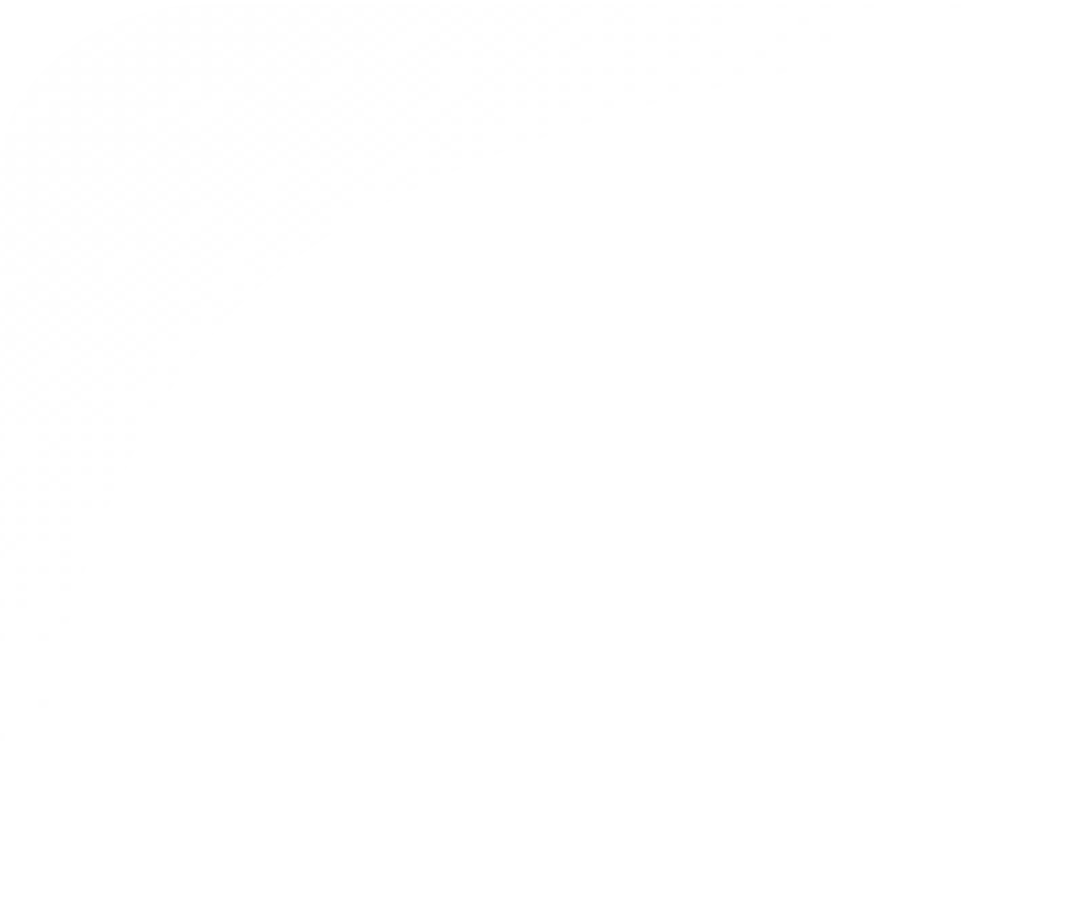 Hoàn cảnh sáng tác
Viết trong thời gian lâm bệnh
Khơi nguồn cảm hứng từ mối tình đầu với cô gái xứ Huế
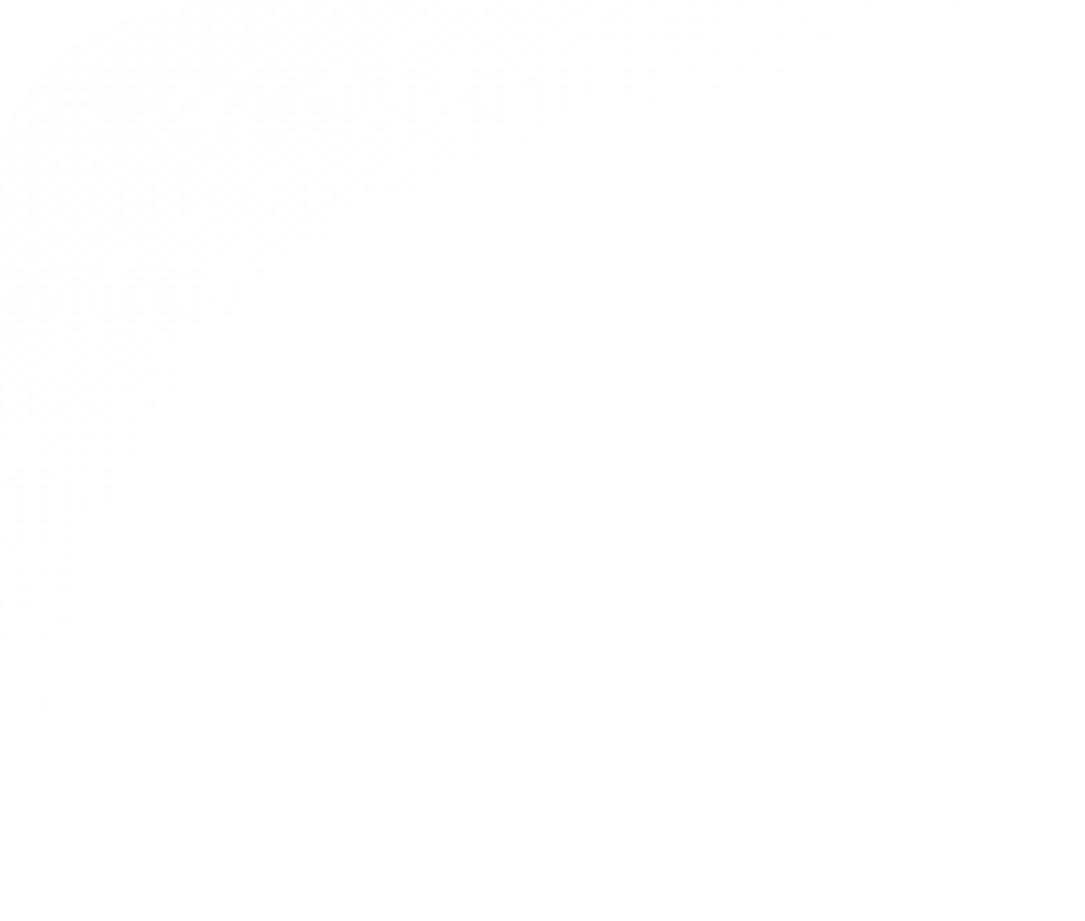 www.Thuyettrinhvideo.com
Phần 1: Khổ 1
Phần 2: Khổ 2
Phần 3: Khổ 3
BỐ CỤC BÀI THƠ
Hình bóng khách đường xa trong khói sương mờ ảo
Khung cảnh thôn Vĩ tươi sáng trong nắng mai
Cảnh sông nước đêm trăng huyền ảo
www.Thuyettrinhvideo.com
II. Đọc hiểu
Nhan đề” Đây thôn Vĩ Dạ
Từ “Đây” 
      + Đại từ chỉ định→Xác định về mặt không gian chỉ thuộc về Vĩ Dạ
      + Tiếng reo mang theo cả khát vọng trở về trong niềm khao khát sống
Thôn Vĩ Dạ: Địa danh thực ở Huế, cũng là hình ảnh của thế giới mà nhà thơ khao khát trở về
www.Thuyettrinhvideo.com
Hình ảnh về nhà vườn Huế
www.Thuyettrinhvideo.com
II. ĐỌC- HIỂU1. Khung cảnh thôn Vĩ tươi sáng trong nắng mai
Nhóm 1
Nhận xét cấu trúc câu, thanh điệu và ý nghĩa của câu thơ mở đầu
Vẻ đẹp của khung cảnh thôn Vĩ
Nhóm 2
Hình ảnh con người thôn Vĩ
Nhóm 3
www.Thuyettrinhvideo.com
Câu thơ mở đầu
Đối tượng
Từ ngữ
Cấu trúc câu
- Lời của cô gái trách móc, hờ dỗi nhẹ  nhàng
- Lời của tác giả tự hỏi, hồi tưởng lại
Từ“về”→miền đất gắn bó
“ Không về”→Dự cảm sự chia li
Câu hỏi tu từ
Số thanh bằng nhiền hơn thanh trắc
Câu thơ mang âm hưởng trầm nhẹ, là tiếng lòng với nỗi niềm mong mỏi khát khao trở về đặt trong sự hoài niệm của một người bất lực đứng ngoài lề cuộc sống
www.Thuyettrinhvideo.com
Vườn thôn Vĩ
1. Khung cảnh thôn Vĩ tương sáng trong nắng mai
Đây thôn Vĩ Dạ
Khung cảnh thôn Vĩ
Hình ảnh nắng
Người thôn Vĩ
Nắng mới lên→nắng nhẹ, nắng của hoài niệm
Nắng hàng cau→nắng chảy tinh khiết
Tính từ mướt
Bp so sánh
Xuất hiện thấp thoáng sau lá trúc
Đại từ phiếm chỉ ai
Gương mặt chữ điền phúc hậu
www.Thuyettrinhvideo.com
Bài tập
1.Nhận xét nào đúng với cách miêu tả người thôn Vĩ
A: Chi tiết, cụ thể, rõ nét
B: Tập trung, miêu tả hình dáng
C: Khắc họa nét thần thái
D: Khắc họa rõ nét tính cách
2. Một trong những nỗi niềm mà thi nhân gửi gắm qua khổ 1:
A: Nỗi nhớ da diết người yêu
B: Khao khát trở về, tắm mình trong vẻ đẹp thôn Vĩ
C: Thể hiện tâm trạng tiếc nuối những gì đã qua
3.Những hình ảnh trong khổ đầu có đặc điểm gì?
A: Giản dị, gần gũi, đậm chất dân gian
B: Táo bạo, hiện đại, tạo cảm giác mạnh
C: Trang trọng, hàm súc, mang đậm màu sắc cổ điẻn
D: Giàu sức gợi, mang màu sắc tượng trưng
LIÊN HỆ
Ở khổ thơ đầu, từ vẻ đẹp Vĩ Dạ đến tâm trạng,
cảnh ngộ thi sĩ Hàn Mặc Tử, chúng ta nhận ra
 bài học gì về lẽ sống của mỗi người trong cuộc đời?
www.Thuyettrinhvideo.com
Cảm ơn các thầy cô và các em học sinh!
www.Thuyettrinhvideo.com